Âm nhạc 3
THƯỜNG THỨC ÂM NHẠC DÀN TRỐNG DÂN TỘC
Mục tiêu cần đạt
- HS đọc đúng cao độ, trường độ bài đọc nhạc số 1 theo kí hiệu bàn tay, biết kết hợp vỗ tay theo phách.- Biết khái niệm về dàn trống dân tộc.
KHỞI ĐỘNG
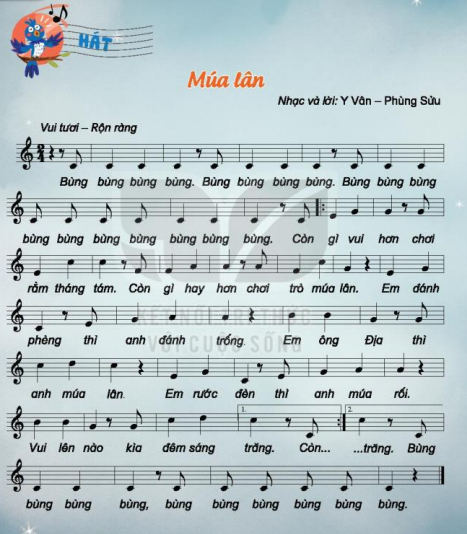 Kí hiệu tên các nốt nhạc bàn tay
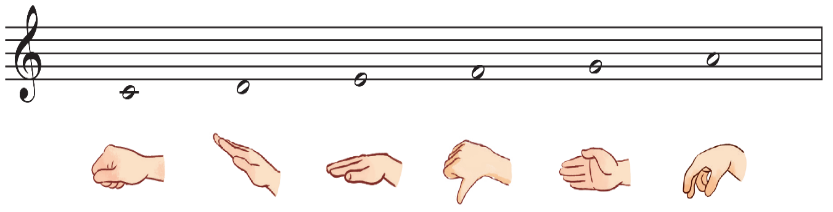 Khám Phá
Dàn trống dân tộc
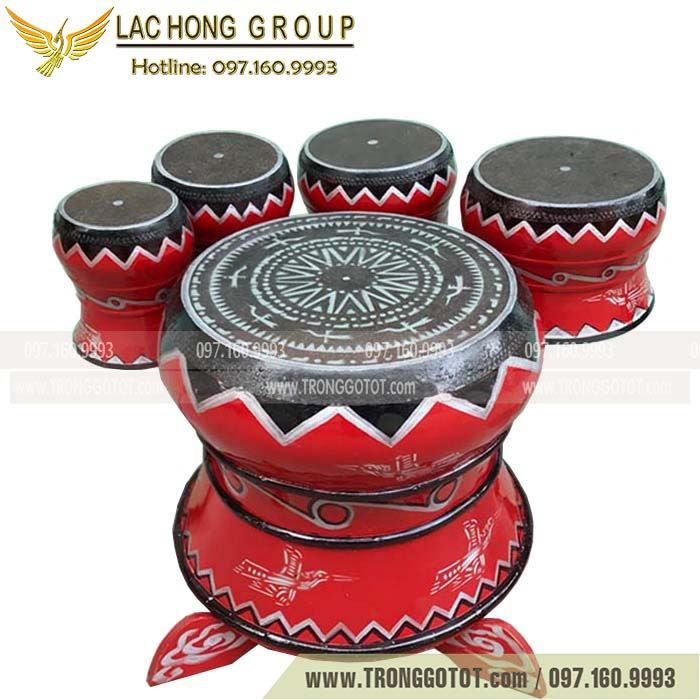 - Nêu  cấu tạo của trống cái và trống con?
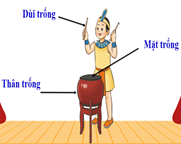 Trả lời câu hỏi
Câu 1: Em đã nhìn thấy dàn trống dân tộc bao giờ chưa?
Câu 2: Âm thanh của dàn trống dân tộc vang lên như thế nào? 
Câu 3: Trong dàn trống dân tộc, trống có kích thước và âm thanh to nhất có tên gọi là gì?
Trò chơi 
Nghe giai điệu đoán tên nhạc cụ: 
Phát lần lượt độc tấu 3 nhạc cụ khác nhau như:
 - Trống cơ, Trống cơm, dàn trống dân tộc .
Đoạn độc tấu số mấy là 
âm thanh dàn trống dân tộc ?
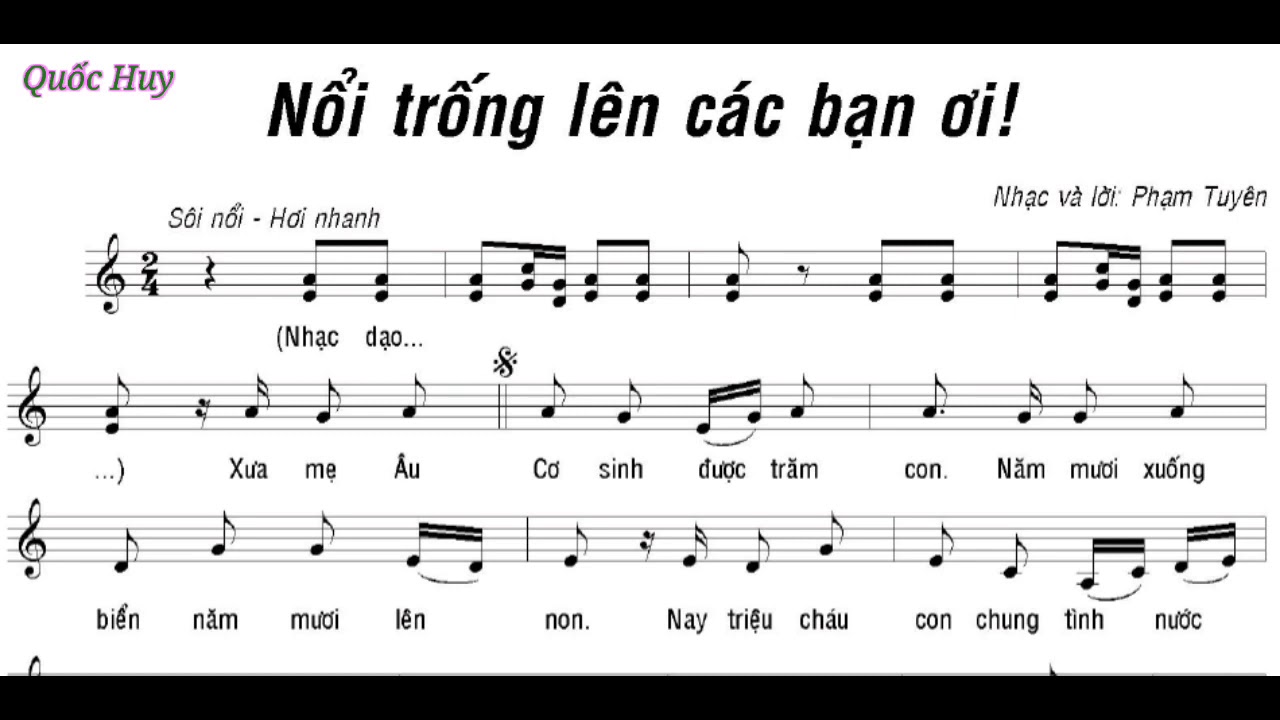 Tiết học đến đây là kết thúc!